Podnikání na internetu
Přednáška č. 8
doc. Mgr. Petr Suchánek, Ph.D.
suchanek@opf.slu.cz
Dodavatelský řetězec
Logistika
Výrobní
Nákupní
Informační
Dodavatelský řetězec
Dodávka zboží z internetových obchodů
Požadavky zákazníků na dodávky zboží z internetových obchodů
Dodavatelský řetězec
K důležitým činnostem vykonávaným v procesech dodavatelského řetězce patří například
výzkum a vývoj;
marketingový průzkum trhu;
plánování výroby;
nákup;
controlling;
řízení servisu pro zákazníky.
Dodavatelský řetězec
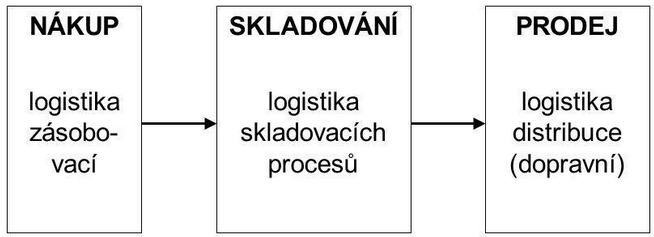 Dodavatelský řetězec
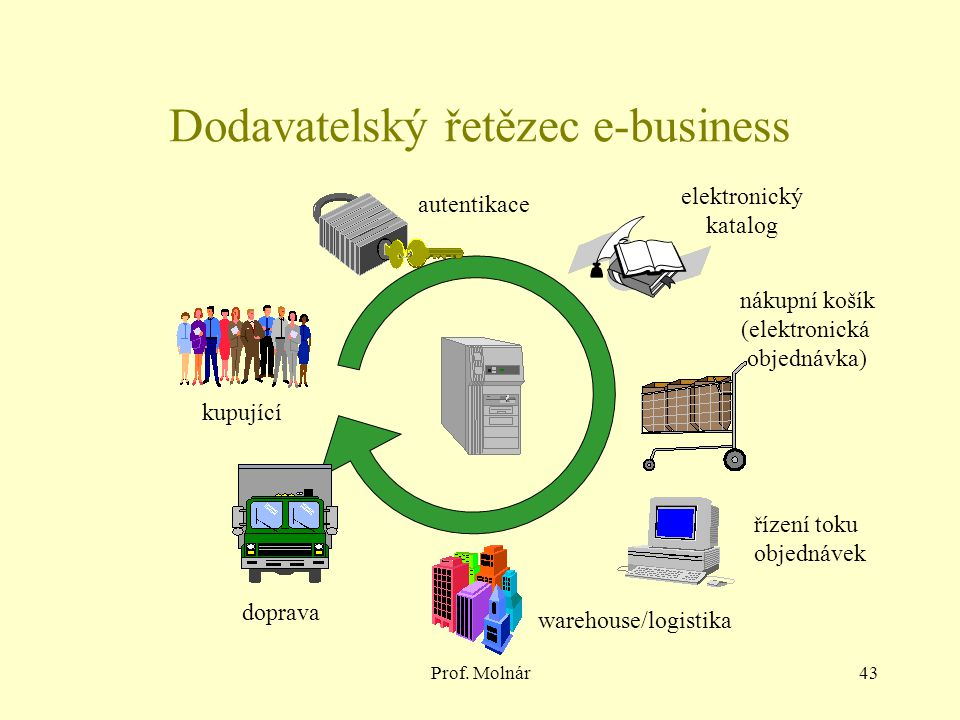 Dodavatelský řetězec
Evidence objednávky IS
Zpracování na straně prodejce
Zákazník dostává informace o stavu objednávky
Zákazník dostane informaci o termínu doručení
Připomínky a reklamace – klientské centrum
Dodavatelský řetězec
Hmotné toky od prodejce k zákazníkovi
Hmotné toky od zákazníků k prodejcům
servisu;
recyklace;
likvidace.
Finanční toky
platby;
úvěry;
vlastnické vztahy.
Informační toky
Dodavatelský řetězec
Dodavatelský řetězec – síťová struktura
Víceúrovňová síť
Struktura se odvíjí od
typu obchodního modelu;
dodávaného produktu;
požadavků zákazníka.
Úspěšné dodavatelské řetězce se vyznačují tím, že ziskovost jejich jednotlivých prvků silně koreluje se ziskovostí celého řetězce.
Dodavatelský řetězec
V praxi – většina dodavatelských řetězců se skládá z nezávislých subjektů, které prosazují vlastní zájmy.
Platí
žádná z organizací podílejících se na jeho chodu není schopna sama optimalizovat řetězec jako celek;
každý podnik se snaží jednat ve svůj prospěch, očekává, že ostatní úrovně řetězce se budou chovat podobně.
Dodavatelský řetězec
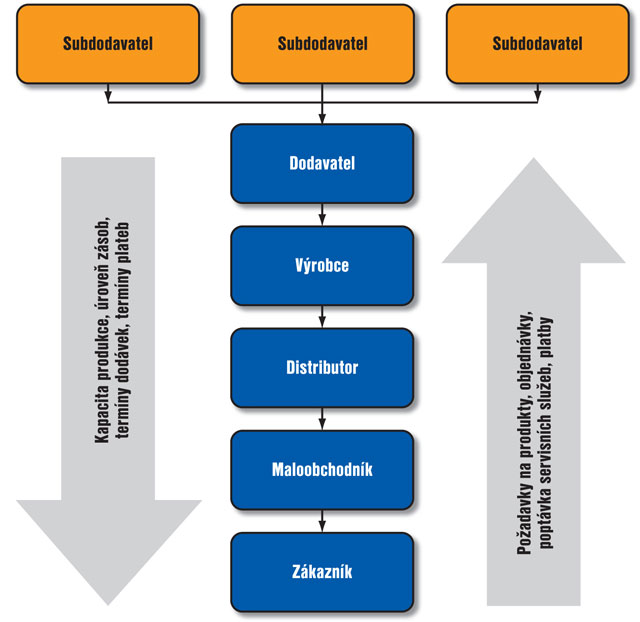 Dodavatelský řetězec
Maximalizace zisku v dodavatelském řetězci
Finanční, hmotné a informační toky se vyznačují proměnlivou dynamikou a generováním nákladů. Jejich efektivní řízení je proto podmínkou úspěšného podnikání celého dodavatelského řetězce.
Skutečným zdrojem příjmů jednotlivých prvků řetězce vytvářejících zisk je totiž pouze a výhradně zákazník, všechny ostatní příjmy pak představují pouhou výměnu finančních zdrojů sloužících k realizaci konkrétní objednávky.
Dodavatelský řetězec
Řízení dodavatelského řetězce
konkurenční tlak;
nové požadavky na zákaznické služby;
tlak na vyšší průchodnost logistických toků;
zlepšování celkové výkonnosti;
změny ve vytváření produktů;
procesní a regulační změny;
nové možnosti automatizace procesů;
řízení komunikačních toků prostřednictvím informačních systémů.
Dodavatelský řetězec
Řízení dodavatelského řetězce
konkurenční tlak;
nové požadavky na zákaznické služby;
tlak na vyšší průchodnost logistických toků;
zlepšování celkové výkonnosti;
změny ve vytváření produktů;
procesní a regulační změny;
nové možnosti automatizace procesů;
řízení komunikačních toků prostřednictvím informačních systémů.
Dodavatelský řetězec
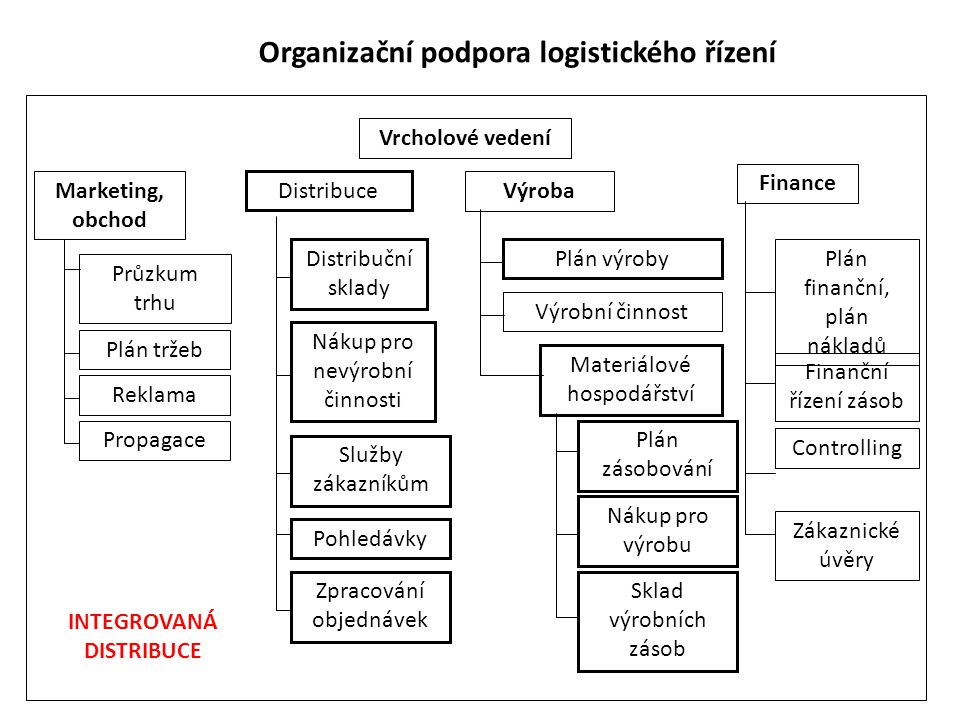 Dodavatelský řetězec
https://www.elasticr.cz/fullfilment-pro-eshop-logistika-skladovani-distribuce
https://managementmania.com/cs/dodavatelsky-retezec-supply-chain
https://www.systemonline.cz/it-pro-logistiku/planovani-a-rizeni-dodavatelskeho-retezce.htm
http://www.businessinfo.cz/cs/clanky/jak-prodavat-v-cine-bez-cinskeho-distributora-a-97876.html
http://china-business.cz/asistovany-dovoz-z-ciny/
https://www.tyden.cz/rubriky/byznys/cesko/cesi-objevili-cinske-e-shopy-nakupy-ale-maji-uskali_470077.html